The Fraternity Today
Nationals
The national head quarters is located in Charlotte NC
This is where Mid-Year Leadership Conference takes place 
Mid-year is where all the new Executive officers for each chapter are trained 
Happens every year over winter break
Different Conferences
Mid-year: every year at nationals to train new officers 
Supreme Chapter: every even year to discuss legislative business, archon attends 
Pi Kapp College: every odd year, educational/training conference
Entities of Pi Kappa Phi
The National Fraternity is split into 4 different areas each with its own board and money
The Fraternity
PUSH America 
The Foundation 
PKP Properties
National Council
CEO: Mark E. Timmes
J. Jeffry Wahlen – National PresidentMark F. Jacobs – National Vice PresidentDudley F. Woody – National TreasurerTracy D. Maddux – National SecretaryThomas B. Sullivan – National HistorianDavid M. White – National ChaplainDaniel J. Bosshart – National Chancellor
PUSH America
Journey of Hope: 70 Pi Kapps ride from San Francisco to D.C. in a summer 
Gear up Florida: 25 Pi Kapps ride across the state of Florida 
Give-a-PUSH and PUSH Camps: they are national service project weekends
Alphabet
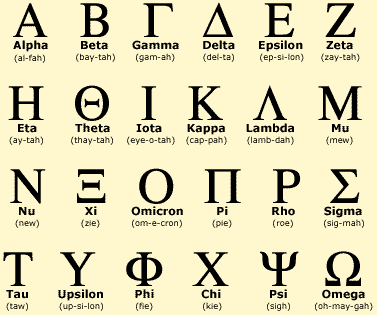 Creed
I Believe that the ideal chapter is made up of men 
Who are bound together in a common loyaltywhich transcends any personal selfishness. 
Who realize that membership means personal responsibilityin bearing their share of the financial burdenof the chapter and the national organization. 
Who bring credit to the fraternity by striving to attainthe highest possible standards of scholarship. 
Who safeguard the reputation of their chapterby keeping careful watch over their personal conduct. 
Who uphold faithfully the traditionsand activities of their college. 
Who prepare themselves diligently to shoulder theirfull responsibility as citizens. 
I Believe that my chapter can become an ideal chapter,and I shall do my share to make it so.
Diamond
Alumni Initiation
Standards Board
No Quiz Next Week
Please make sure you have 15 brothers interviewed by next class
Also make sure to finish up Greeklife.edu by initation 
Sit down with your big and do the national exam!